TEKNOLOGI INFORMASI
Pengertian Teknologi Informasi
Komponen Teknologi Informasi
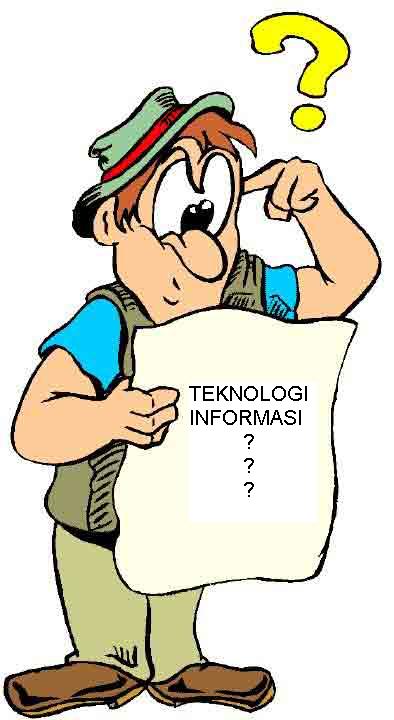 Apa itu Teknologi?

Apa itu Informasi?

Apa itu teknologi informasi?
Teknologi
Teknologi adalah proses yang meningkatkan nilai tambah, proses tersebut menggunakan atau menghasilkan suatu produk, produk yang dihasilkan tidak terpisah dari produk lain yang telah ada, dan karena itu menjadi bagian integral dari suatu sistem (Miarso 2007 : 62)
Wikipedia: Teknologi adalah keseluruhan sarana untuk menyediakan barang-barang yang diperlukan bagi kelangsungan dan kenyamanan hidup manusia.
Informasi
Informasi adalah data yang telah diolah menjadi sebuah bentuk yang berarti bagi penerimanya dan bermanfaat dalam pengambilan keputusan saat ini atau saat mendatang (Davis).
Informasi adalah data yang telah diproses sedemikian rupa sehingga meningkatkan pengetahuan seseorang yang menggunakan data tersebut (McFadden, dkk) 
Informasi : data  yang telah diorganisir sehingga memberi arti.
Informasi : hasil dari pengolahan data
Data
Data adalah deskripsi tentang benda, kejadian, aktifitas dan transaksi yang tidak mempunyai makna atau tidak berpengaruh secara langsung kepada pemakai 
Data : fakta mentah
Teknologi Informasi
Menurut Martin (1999), Teknologi informasi tidak hanya terbatas pada teknologi komputer (perangkat keras dan perangkat lunak) yang akan digunakan untuk memproses dan menyimpan informasi, melainkan juga mencakup teknologi komunikasi untuk mengirim informasi.
Williams dan Sawyer (2003), mengungkapkan bahwa teknologi informasi adalah teknologi yang menggabungkan komputasi (komputer) dengan jalur komunikasi kecepatan tinggi yang membawa data, suara, dan video.
Teknologi Informasi adalah suatu teknologi yang berhubungan dengan pengolahan data menjadi informasi dan proses penyaluran data/informasi tersebut dalam batas-batas ruang dan waktu (Richardus Eko Indrajit, 2001).
Komponen teknologi informasi
Hardware
Software
Brainware
hardware
Central Processing Unit(CPU)
Media Penyimpanan atau Memory
Input Device (Peralatan Input)
Output Device (Peralatan Output)
Communication Device (Peralatan Komunikasi)
Cpu
Komponen CPU : 
Control Unit (CU) bertugas mengartikan instruksi-instruksi dari program komputer, membawa data dari alat input ke main memory mengambil data dari main memory untuk diolah.
Arithmatic Logic Unit  (ALU) bertugas melakukan semua perhitungan aritmatika atau matematika yang terjadi sesuai dengan instruksi program.
CPU
Disamping 2 bagian (CU dan ALU) CPU mempunyai simpanan yang berukuran kecil yang disebut register.
Register merupakan simpanan kecil yang mempunyai kecepatan tinggi dan digunakan untuk menyimpan instruksi dan data lain yang sedang diproses di CPU.
Media penyimpanan (memory)
CPU hanya mempunyai register yang berukuran kecil sehingga tidak dapat menyimpan semua informasi yang dibutuhkan untuk keseluruhan proses program.
Maka CPU harus dilengkapi dengan media penyimpanan yang lebih besar, yaitu main memory atau main storage atau internal storage/memory atau primary storage.
Main memory
RAM (Random Access Memory) adalah memory utama didalam sebuah komputer yang digunakan untuk media penyimpanan sementara saat komputer dalam keadaan hidup.
Fungsi RAM adalah sebagai pendukung dan pelayan bagi prosesor dalam melakukan proses komputing.
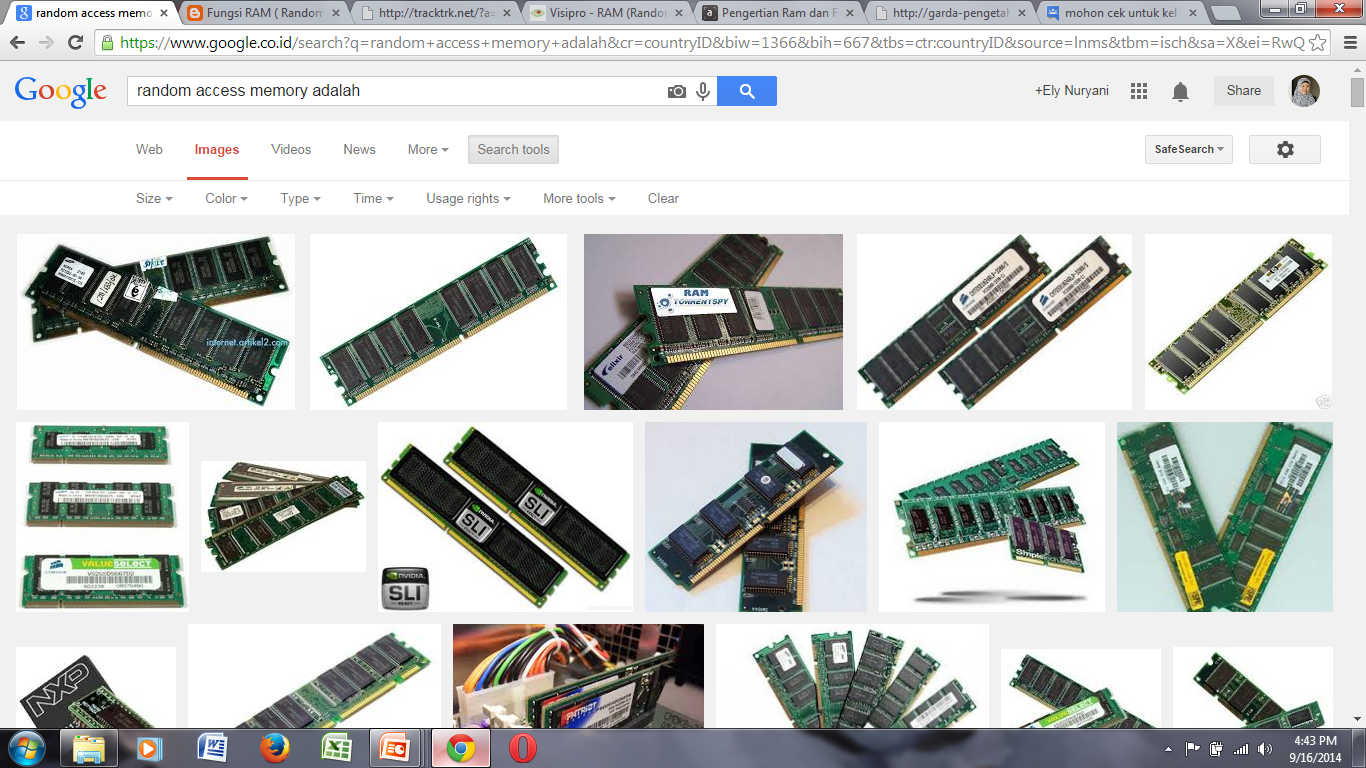 Main memory
ROM (Read-Only Memory) adalah memory yang hanya dapat dibaca saja tidak dapat diisi.
Isi ROM sudah diisi oleh pabrik pembuatnya, berupa bootstrap dan BIOS (Basic Input Output System)
Bootstrap program diperlukan untuk mengambil pertama kali sistem operasi dari hard disk atau proses ini biasa kita sebut dengan booting.
BIOS berisi perangkat lunak dasar untuk mengoperasikan alat input/output di sistem komputer.
external memory/secondary memory
Main memory merupakan simpanan yang kapasitasnya tidak begitu besar dan umumnya bersifat volatile (informasi akan hilang bila aliran listrik terputus).
Maka dari itu diperlukan media simpanan yang mempunyai kapasitas besar dan bersifat nonvolatile untuk menyimpan data dan program dalam kurun waktu yang tertentu.
external memory/secondary memory
Punched Card (kartu plong) dan Paper tape (pita kertas) – 1880-an
Magnetic tape (pita magnetik) - 1950
Magnetic disk (disk magnetic) – 1960
Floppy disk
Micro disk
Hard Disk (disk keras)
Removable disk
Input device
Input device (alat masukan) adalah alat yang digunakan untuk menerima masukan yang dapat berupa masukan data ataupun masukan program/perintah.
Keyboard
Pointing device (contoh: mouse)
Scanner
Sensor
Voice recognizer
Ada alat yang berfungsi ganda artinya selain sebagai alat input dapat untuk menampilkan hasil (output). Yang demikian disebut terminal.
OUTPUT device
Output device (alat keluaran) adalah perangkat/peralatan yang kita gunakan untuk menampilkan hasil pengolahan data atau perintah yang dilakukan oleh komputer.
Hardcopy device (contoh: printer)
Dot matrix printer
Inkjet printer
Thermal printer
Laser printer
Softcopy device (contoh: monitor)
Communication device
Alat Komunikasi adalah alat perantara yang digunakan dalam penyampaian informasi dari pengirim kepada penerima yang bertujuan untuk efisiensi penyebaran informasi atau pesan tersebut.
Teknologi Sistem Telekomunikasi mempunyai pengaruh besar terhadap perkembangan pengolahan data.
Dalam sistem telekomunikasi ada istilah jaringan kerja (network).
Jaringan kerja (network)
Network digunakan jika paling sedikit dua atau lebih alat-alat dihubungkan satu dengan yang lainnya.
Sistem pemesanan tiket pesawat terbang secara online merupakan contoh computer network, dengan puluhan, bahkan ratusan terminal dapat dihubungkan dengan pusat komputer yang menyimpan informasi.
Network Communication device
Peralatan komunikasi jaringan ada bermacam-macam diantaranya adalah :
Modem (modulator-demodulator), wireless modem
Network card
HUB
Wireless access point
Router
Tugas kelompok
Pembagian kelompok 
1 kelompok terdiri dari 4 atau maksimal 5 orang
Materi kelompok
Bisa anda tentukan tetapi harus dengan persetujuan dosen. Contoh materi yang dapat diambil: APPLE, MOBILE Games, Alat Input terkini, Linux, dll.
Bobot nilai 100
Penilaian
20% keaktifan individu
20% kehadiran saat presentasi kelompok
60% materi presentasi kelompok
See you next week